Varieties of chemical composition of Ayahuasca
Helle Kaasik
University of Tartu, Estonia
helle.kaasik@ut.ee
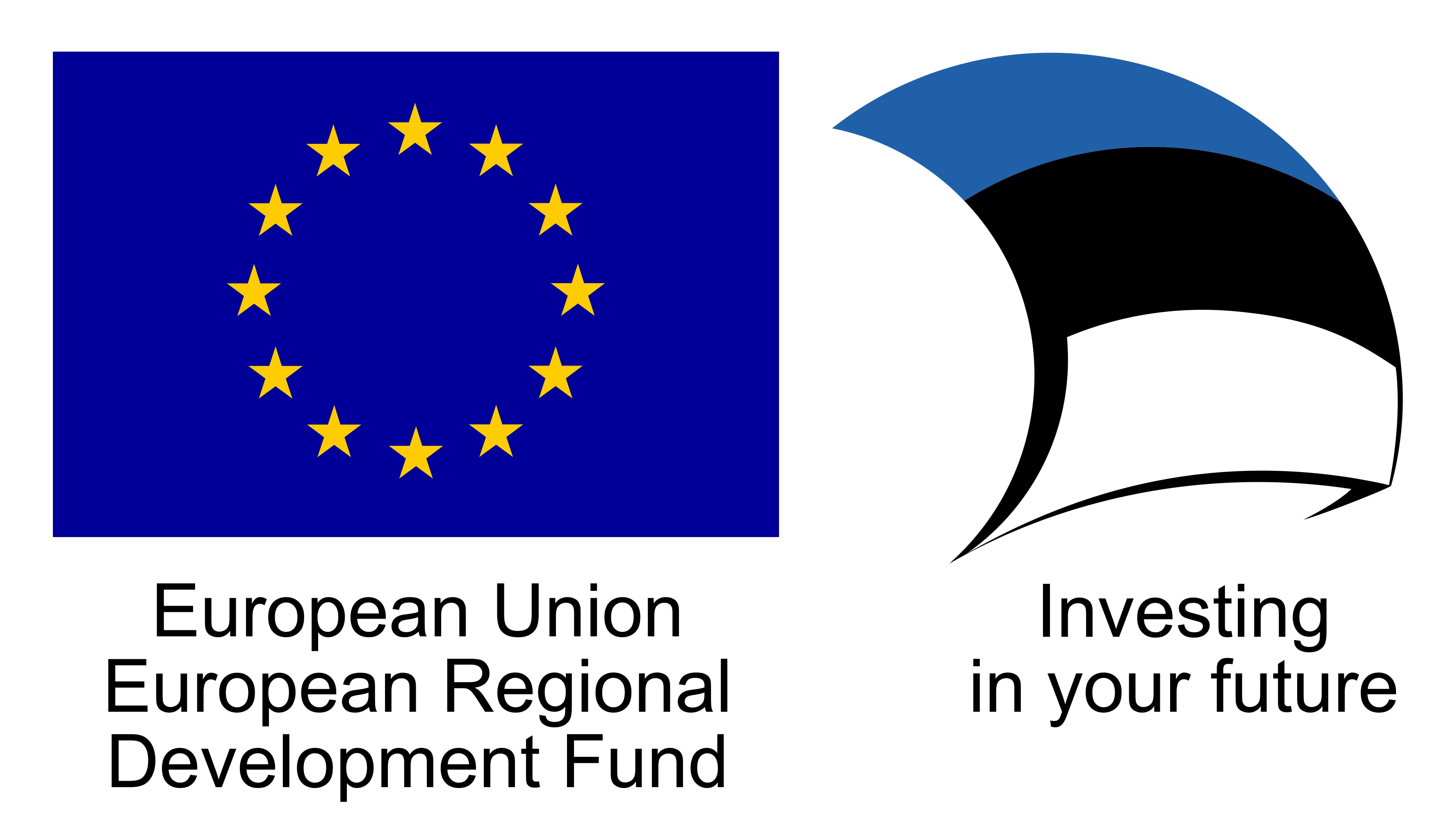 1
What is ayahuasca?
2
Banisteriopsis caapi vine stems      		+       	Psychotria viridis leaves:
MAO-A inhibitors (harmine, harmaline) 		N,N-dimethyltryptamine (DMT)
tetrahydroharmine
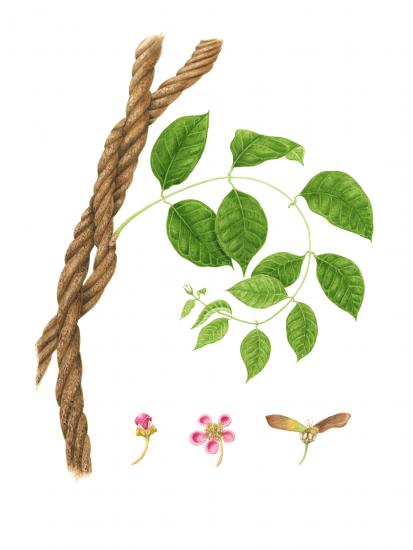 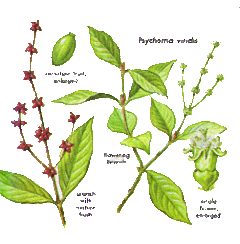 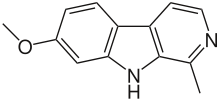 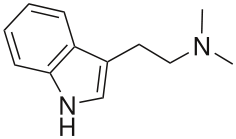 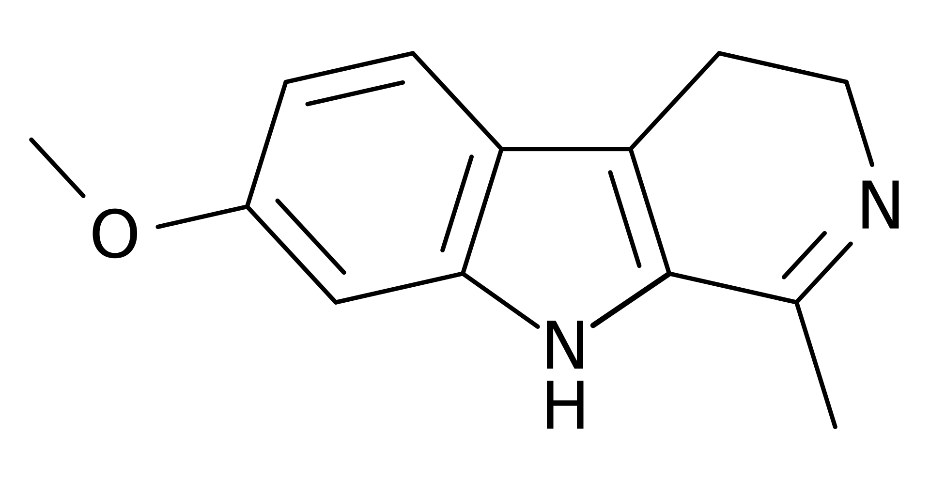 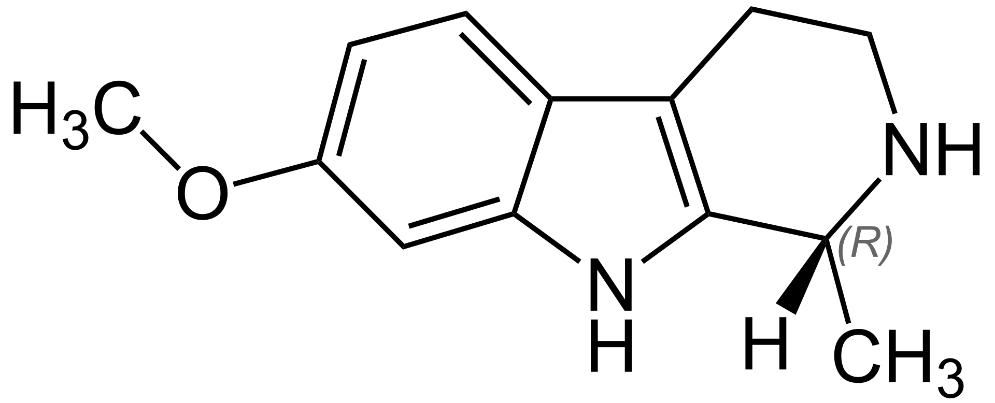 Psychedelic effect: visions, changed feeling and thinking , mystical experiences
Physical effects
Ayahuasca additives and analogues
Traditional admixture plants – to modify the effects

Analogues – substitutes for the main constituents
“anahuasca” from other plants, e.g.  Peganum harmala, Mimosa tenuiflora 
“pharmahuasca” with extracted or synthetic MAOI + DMT
4
Use of ayahuasca
Amazonian indigenous ceremonies for healing and divination

Sacrament for Brazilian syncretic religions

Ayahuasca rituals as a worldwide practice of new spirituality
5
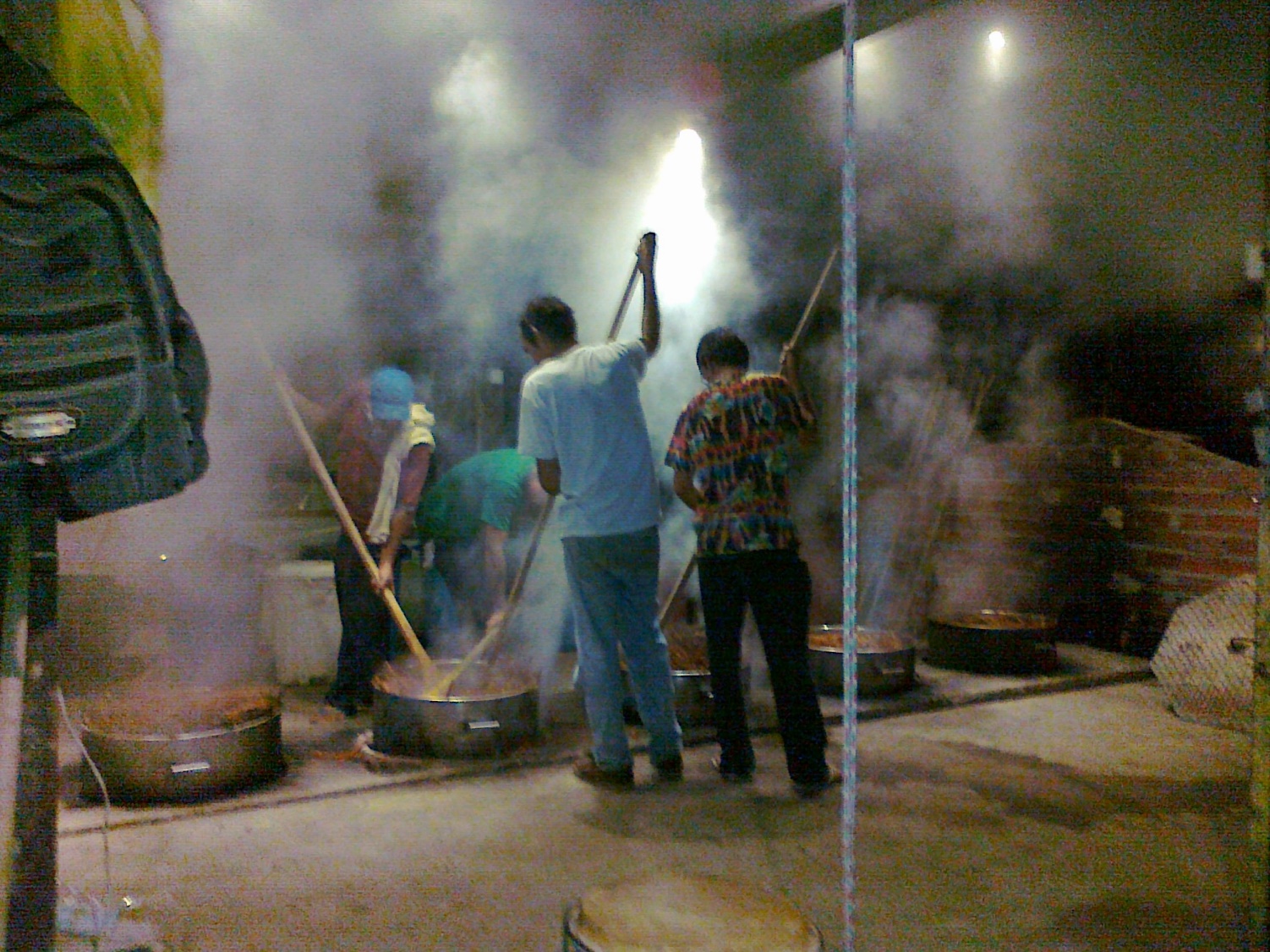 Santo Daime feitio – ritual cooking of the sacrament
6
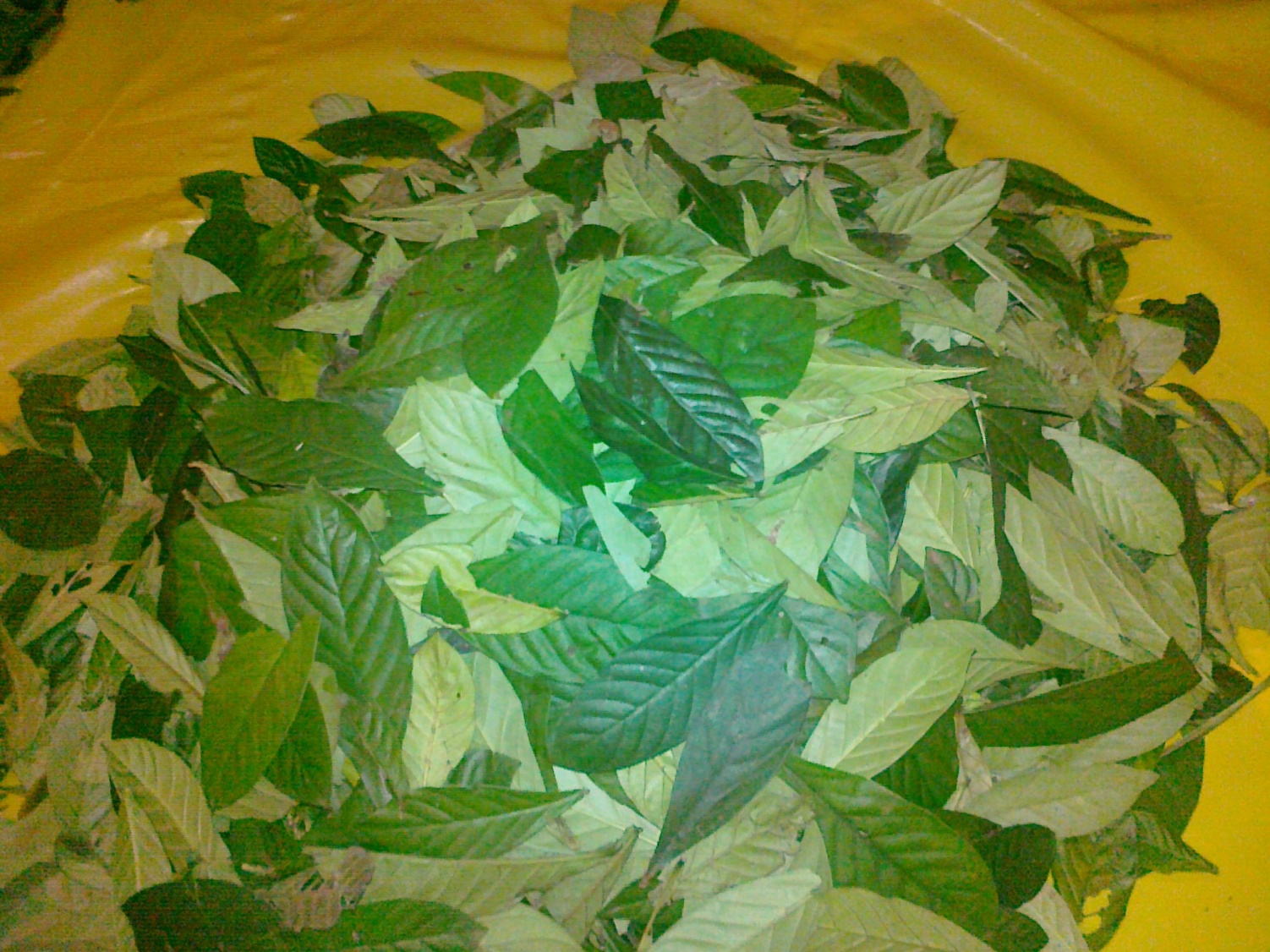 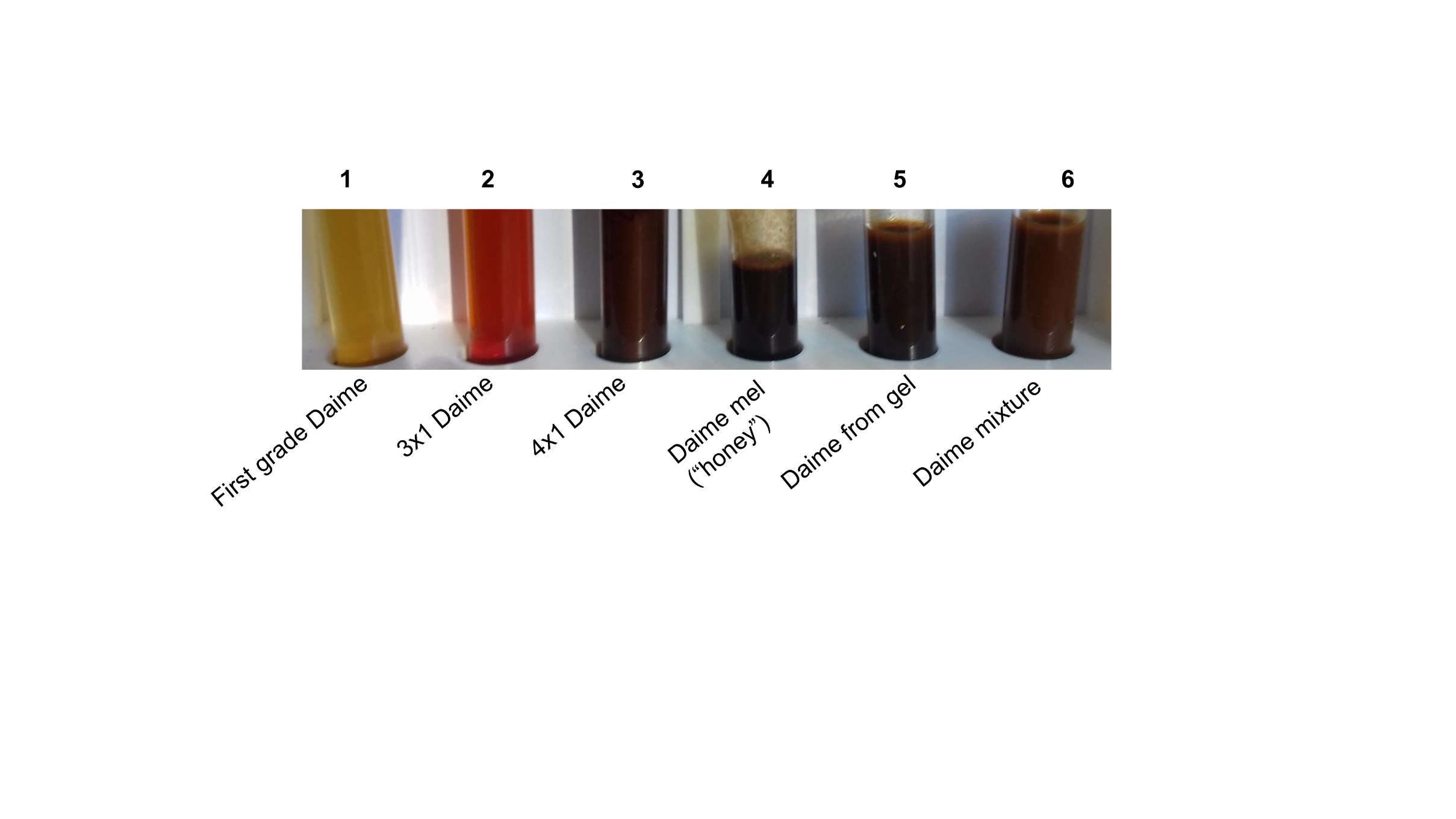 7
Research journey into chemical composition of ayahuasca

Chemical analyses of 102 ayahuasca samples from different countries and traditions
8
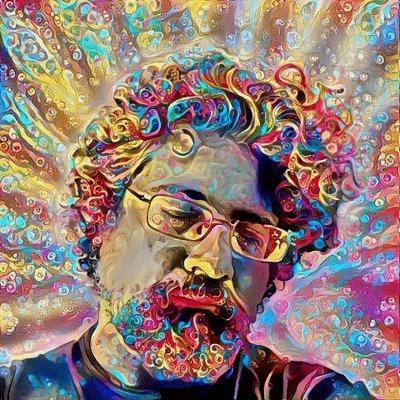 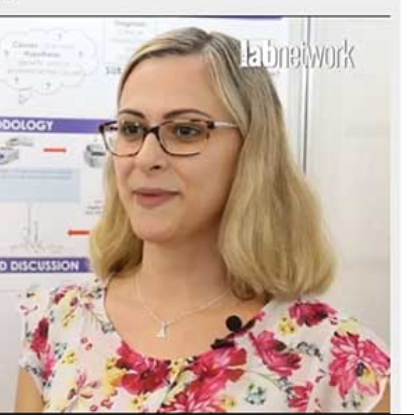 Our Brazilian team
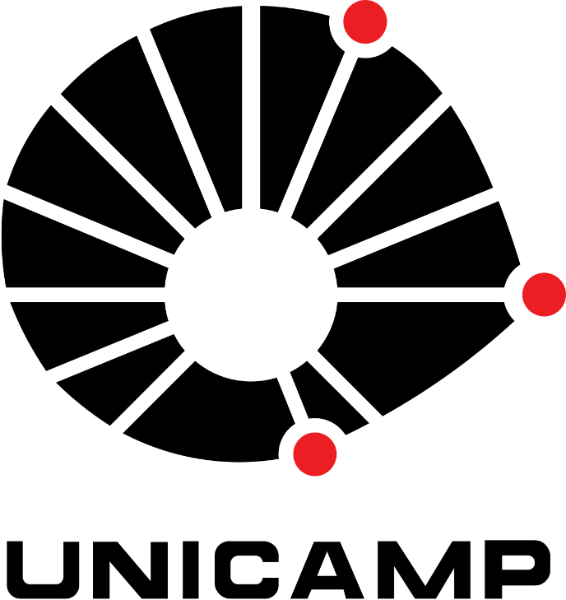 Alessandra Sussulini
Luís Fernando Tófoli
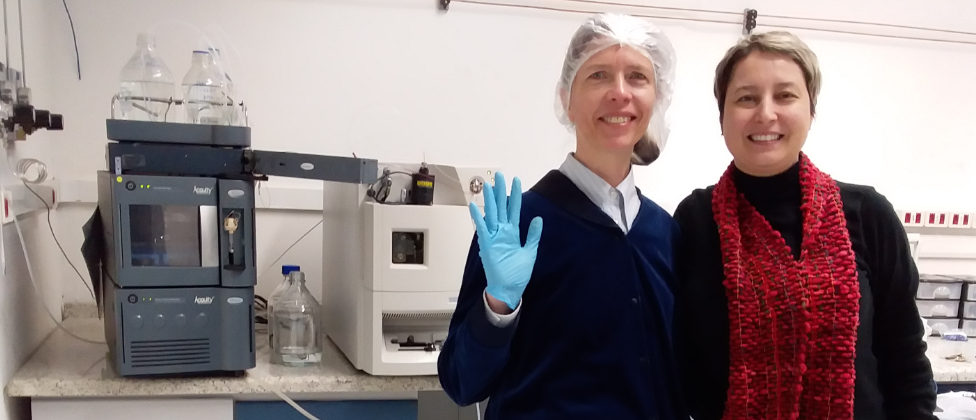 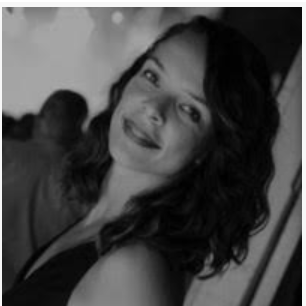 Flávia S. Zandonadi
Rita C. Z. Souza
9
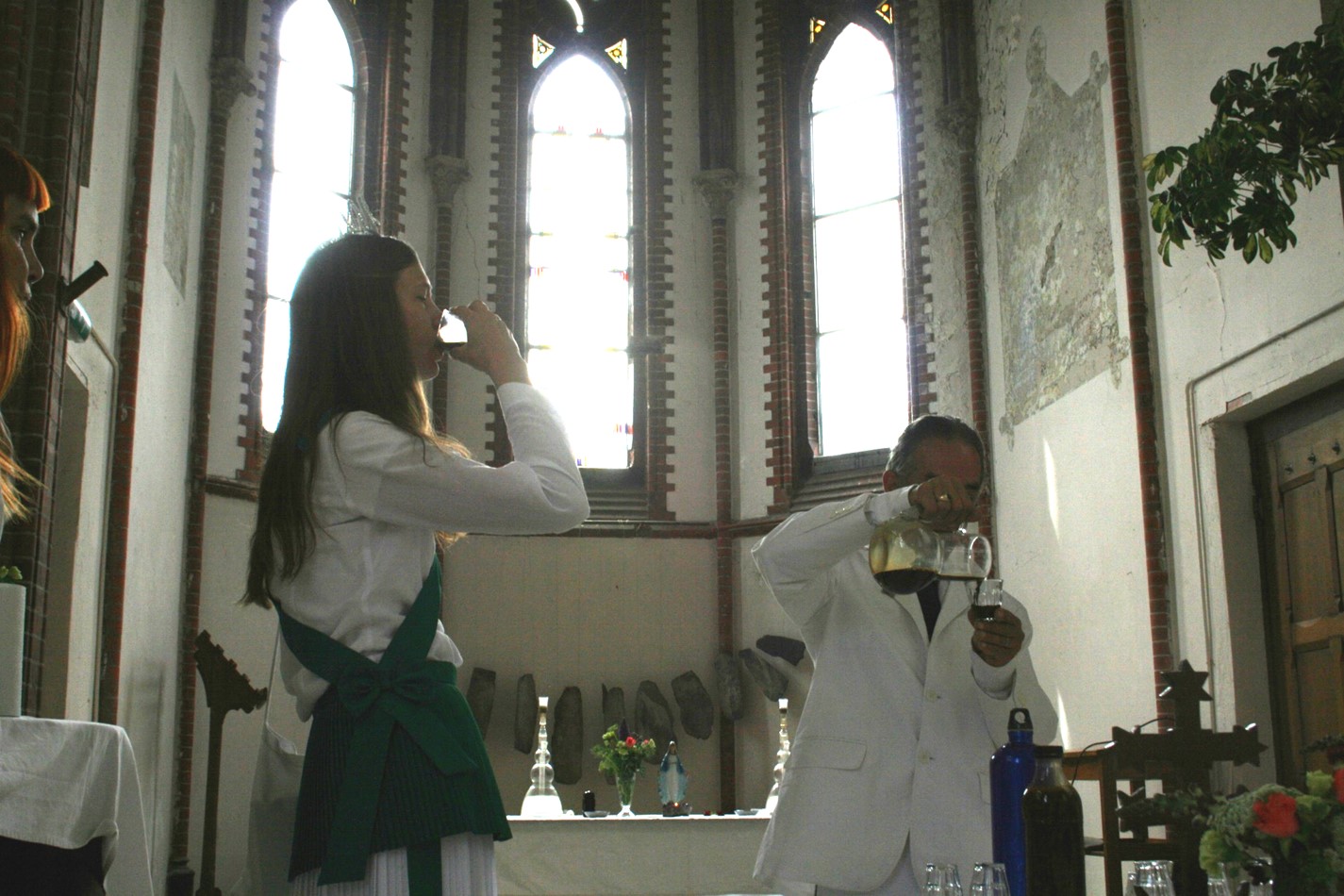 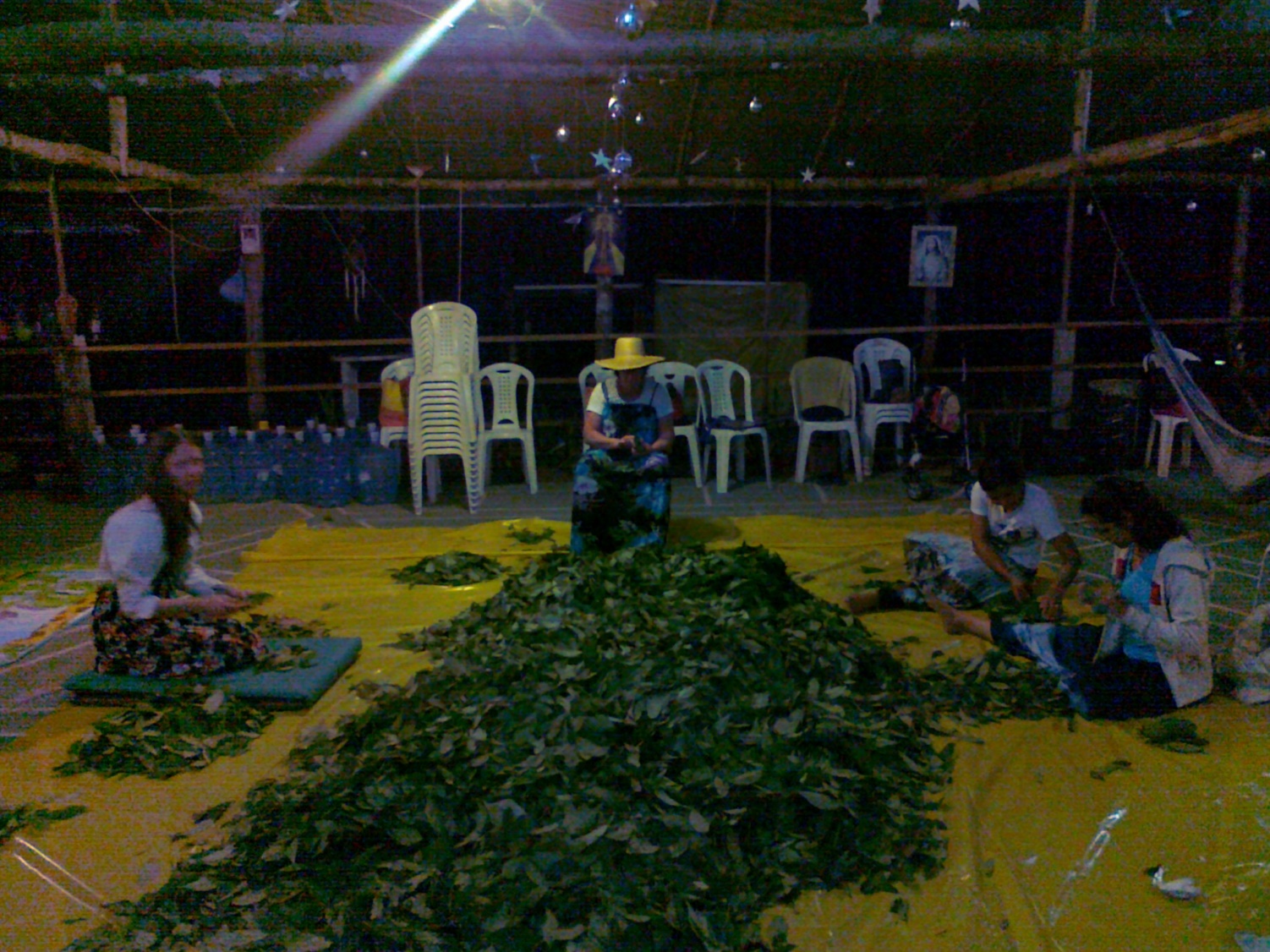 10
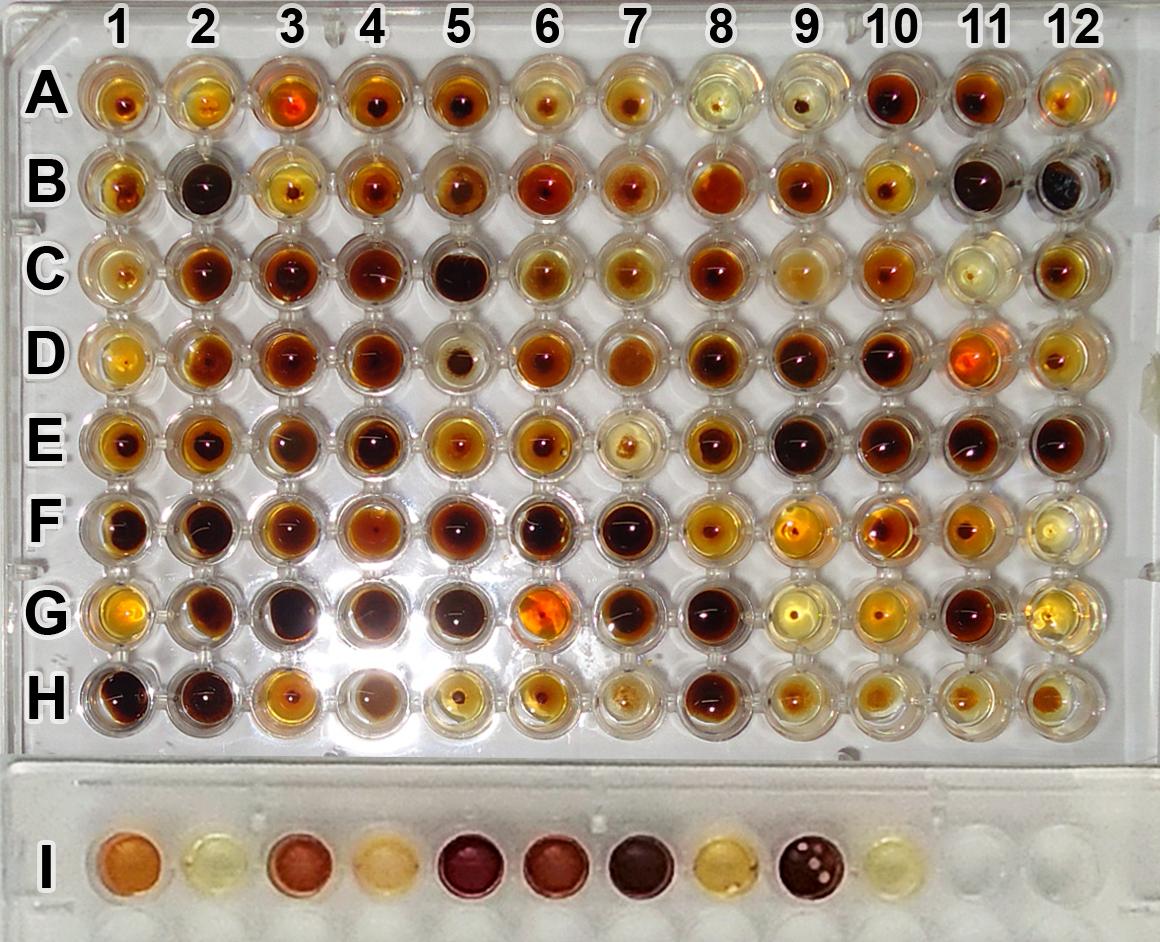 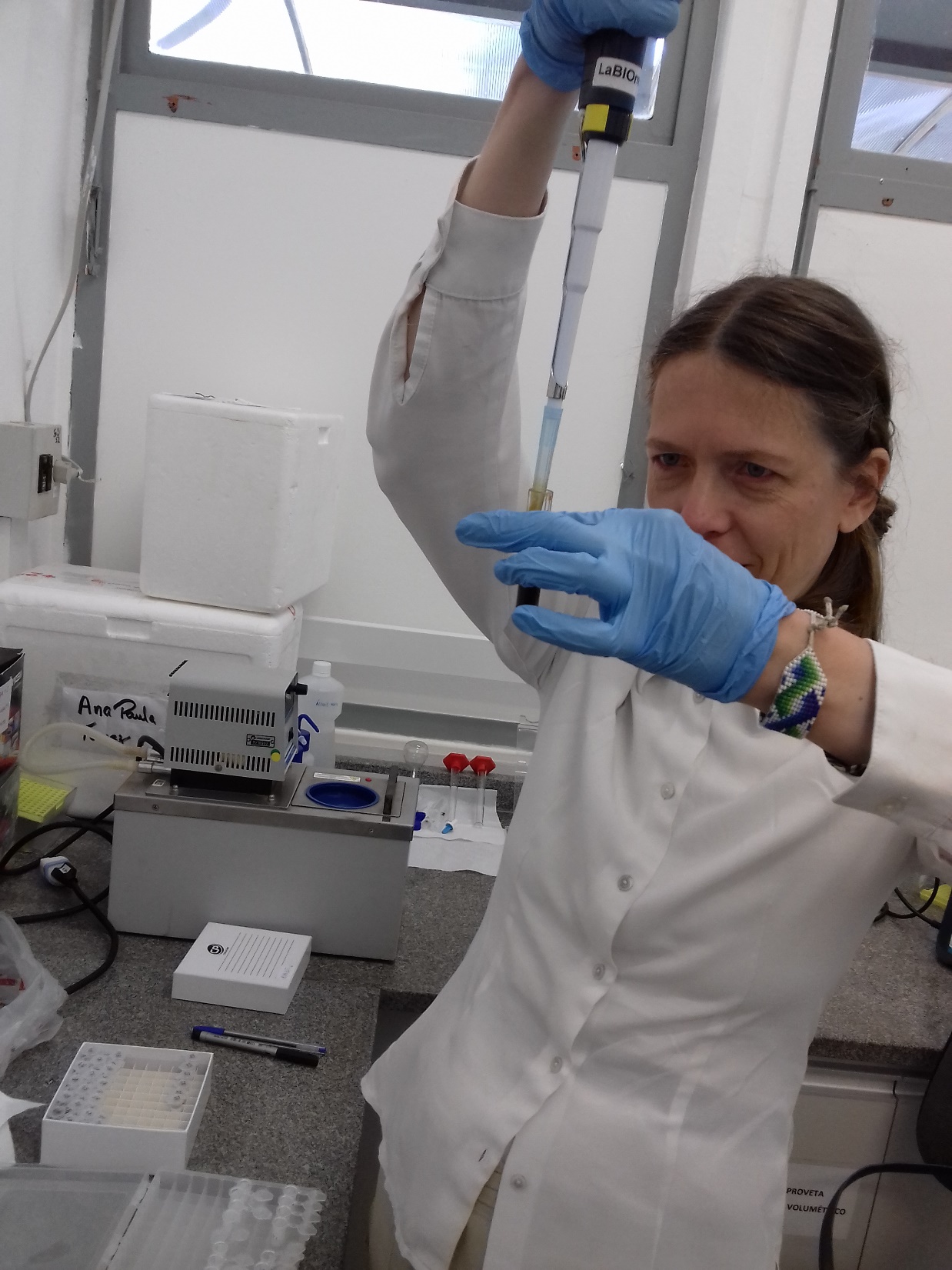 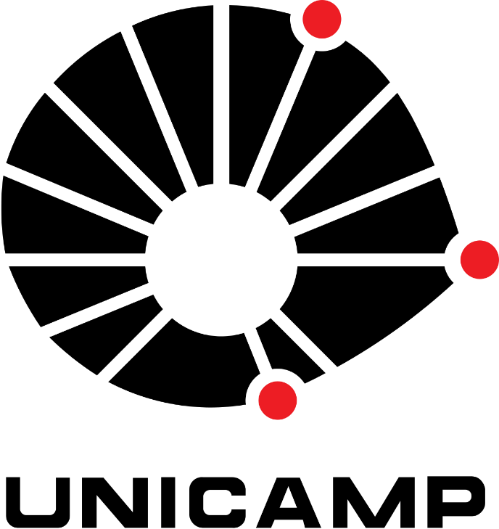 11
Chemical composition of ayahuasca
we determined concentrations of the 4 major active compounds

DMT 	   tetrahydroharmine (THH)     harmine (HME)      harmaline (HML)






we detected additives / substitutes in some brews used at ayahuasca ceremonies
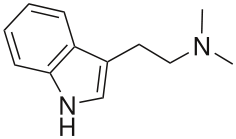 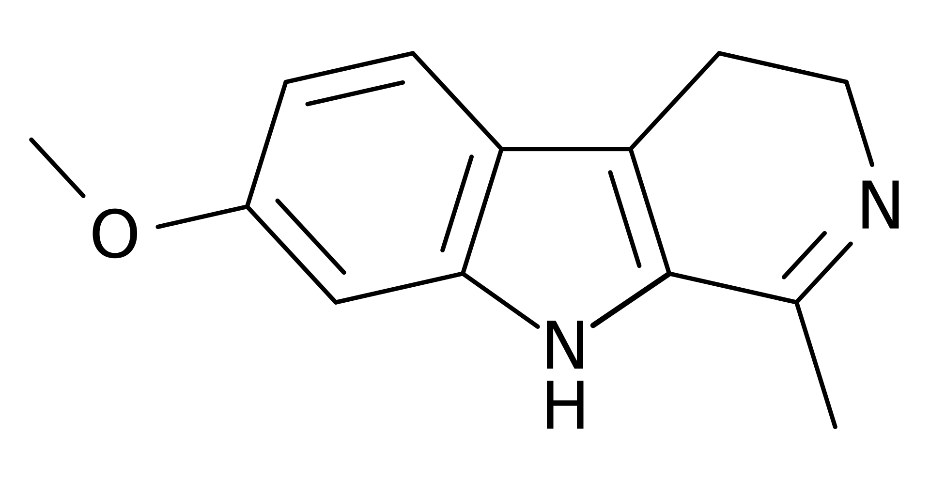 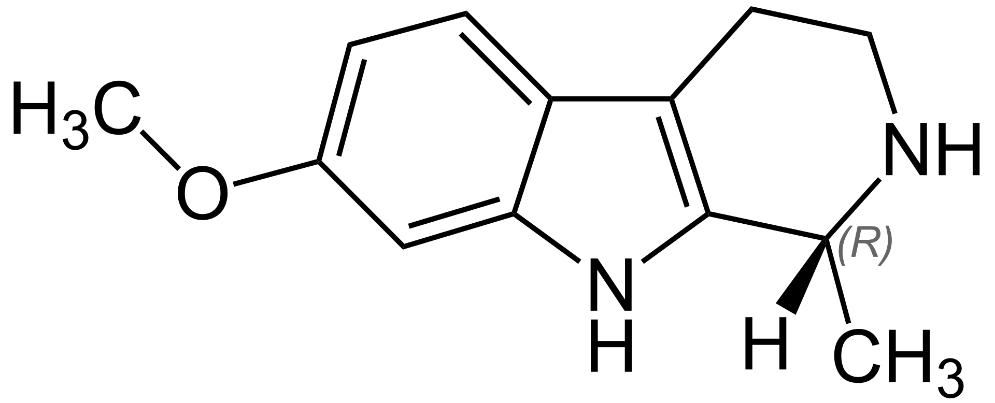 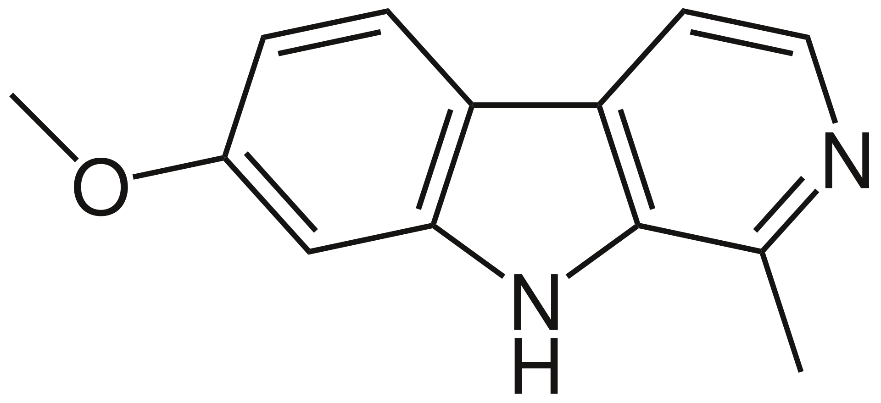 12
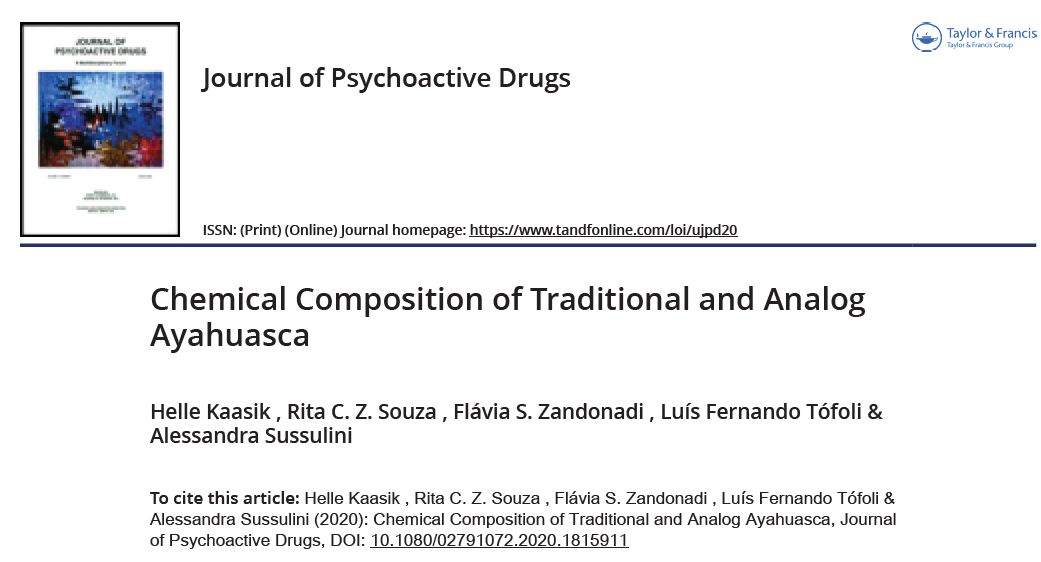 13
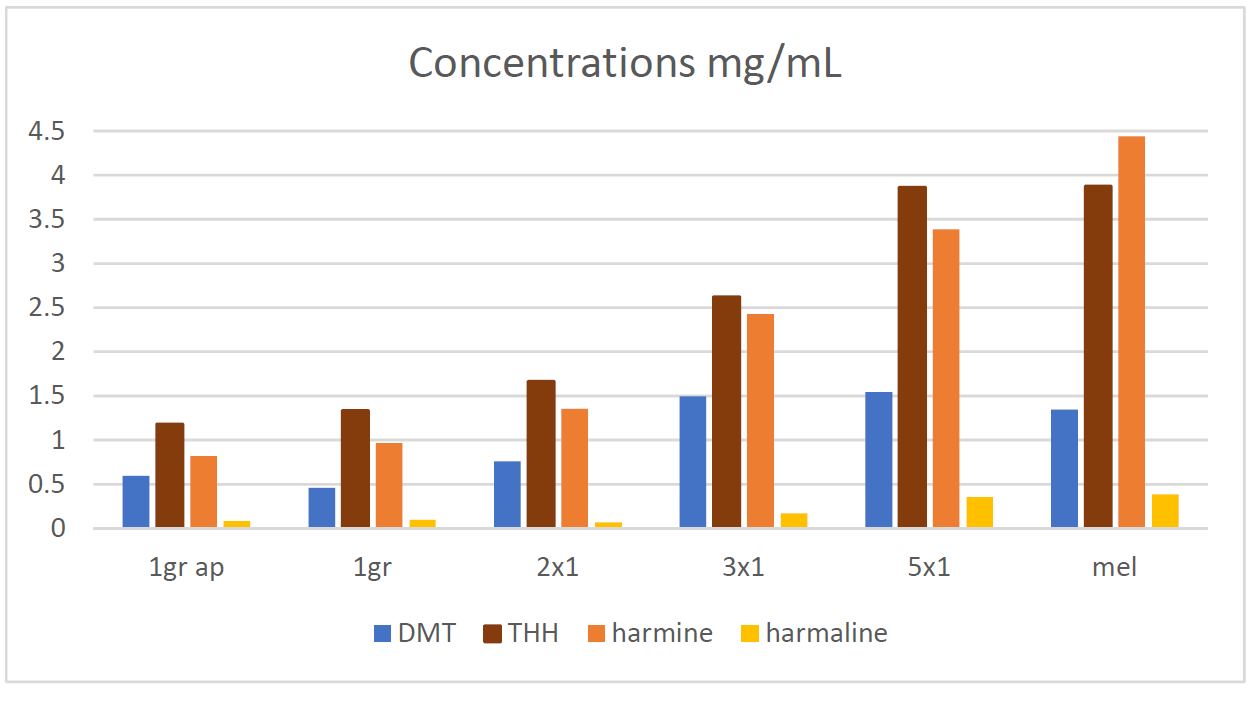 14
Results: DMT, THH, harmine by context
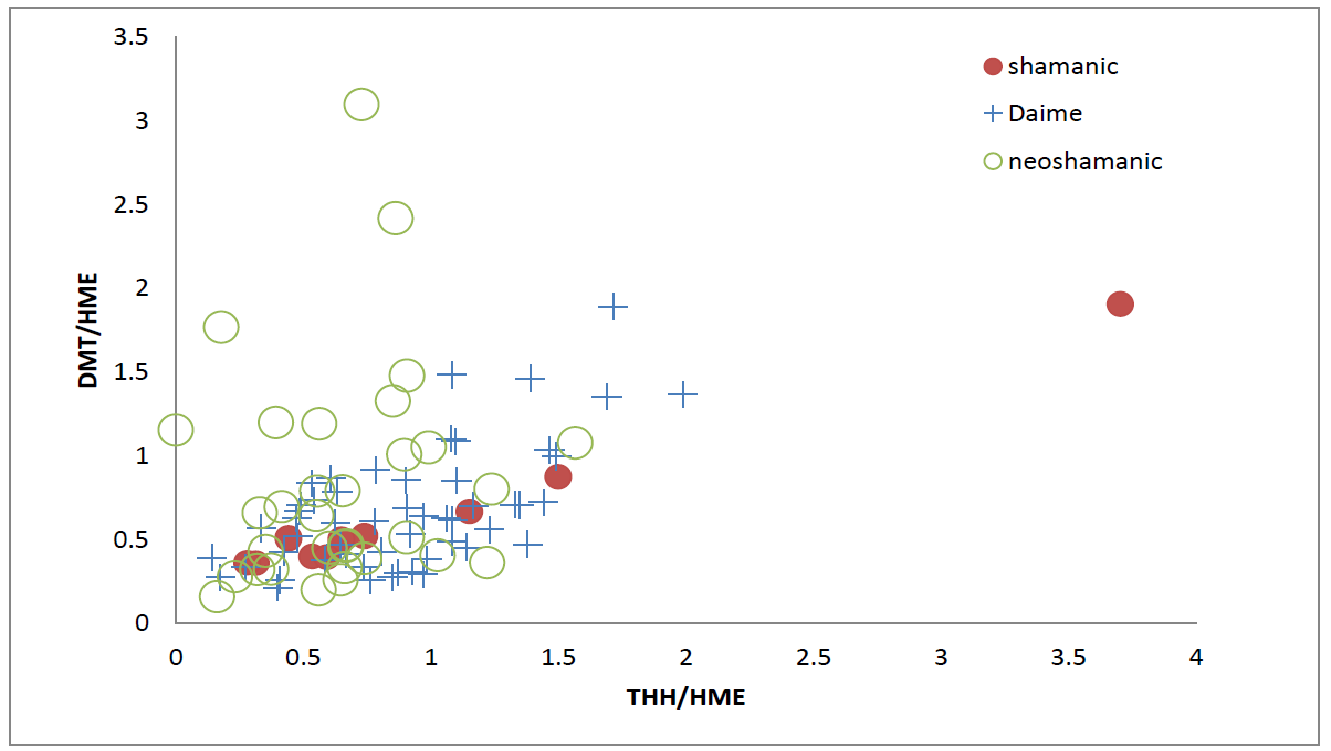 15
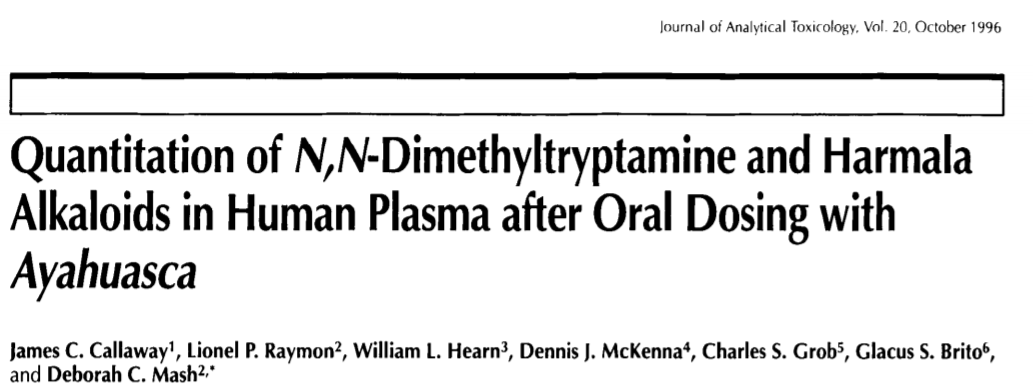 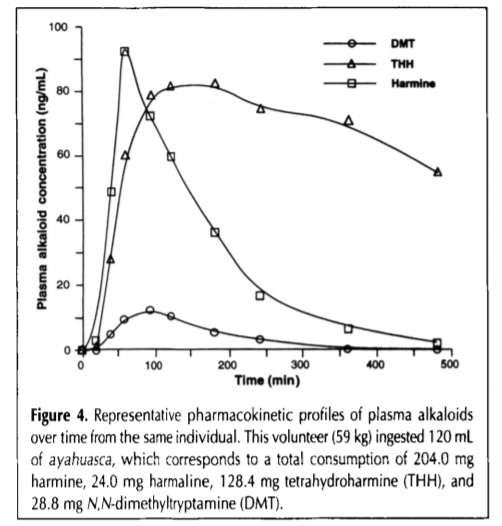 Tetrahydroharmine
16
Ayahuasca analogues
Some use of analogue plants (Mimosa tenuiflora, Peganum harmala) in Europe was detected
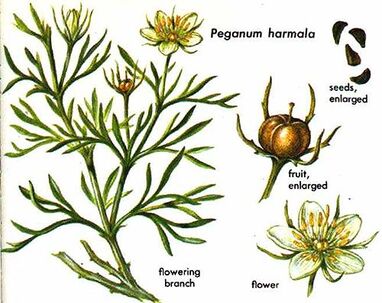 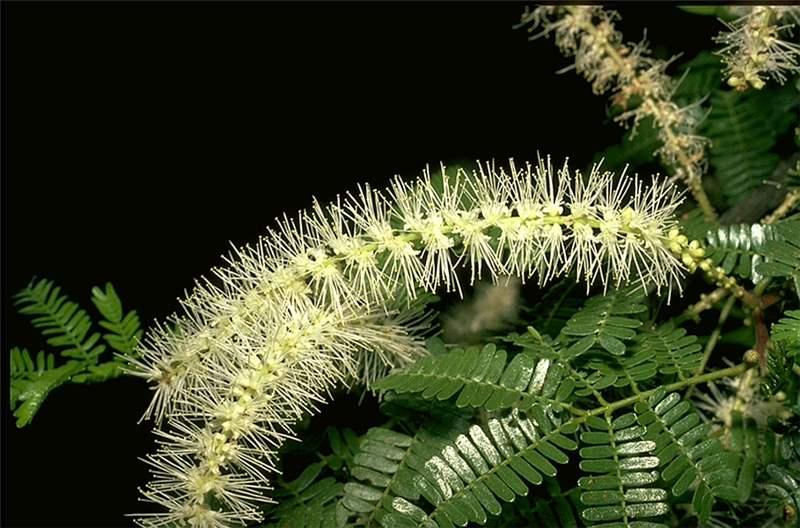 Mimosa tenuiflora
http://colplanta.plantsoftheworld.online/taxon/urn:lsid:ipni.org:names:508775-1
https://www.white-buffalo-trading.com/rue-wild-syrian.html#/
17
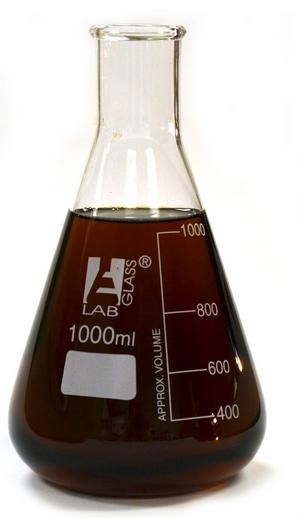 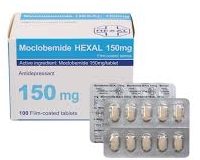 Fake ayahuasca
Psychonaut cocktails offered as ayahuasca in Europe:

very low concentrations of B. caapi alkaloids

moclobemide (pharmaceutical MAOI antidepressant) 
psilocin
high concentrations of DMT from Mimosa tenuiflora
18
Conclusions
Variability: not one brew but many different

Awareness: know what you drink

Consent: psychonautic experimentation requires informed consent of the participants
19
Funding sources: EU Regional Development Fund: Dora+ 1.1 & 1.2, Kristjan JaakFoundation Archimedes CWT Estonia / Kaleva TravelFundação de Amparo à Pesquisa do Estado de São Paulo - FAPESP and INCT of Bioanalytics, BrazilPicture by Luis Tamani Amasifuen: https://inbarela.tumblr.com/post/79036272064/artist-luis-tamani-amasifuen
20
Big thanks to all the beings who helped me during the fieldwork, donated the samples and shared their wisdom and experience!Helle Kaasikhelle.kaasik@ut.ee
21